Ankara Üniversitesi 
Okul Öncesi Eğitimi Anabilim Dalı
AOÖ-304 Özel Öğretim Yöntemleri II
HEAD START PROGRAMI
Yrd. Doç. Dr. Müge ŞEN
Arş. Gör. Nergiz TEKE
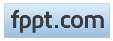 Ortaya Çıkışı
Program sosyal ve eğitimsel fırsatlar sağlayarak yoksulluğun olumsuz etkilerinin engellenmek amacıyla 1965 yılında ABD’de başlatılmıştır.

 Head Start’ ın kurucusu Marian Wright Edelman’dır.
Program
Program başta 3-5 yaş arası çocukları hedef alarak başlamasına rağmen sonra hamile kadınlar dahil olmak üzere 0-3 yaş arası çocuklara sunan Early Head Start adında kardeş bir program 1994 yılında başlatılmıştır.
Programın Çocuklara Yönelik Hizmetleri
Eğitim:

Her çocuğun kendine özgü gelişim hızı, ilgisi, dili, kültürel geçmişi olduğunu kabul eden bir çevre hazırlanır.
Programın Çocuklara Yönelik Hizmetleri
Sağlık:

Her çocuk için «Kişisel bir bakım planı» oluşturuluyor.

Periyodik izleme ve tedaviler
Programın Çocuklara Yönelik Hizmetleri
Beslenme:
Günlük beslenme ihtiyacının üçte biri program tarafından sağlanıyor.
Programın Çocuklara Yönelik Hizmetleri
Çocuk Ruh Sağlığı:

Çocuk-aile-öğretmen ruh sağlığı uzmanlarıyla bir araya geliyor.
Aile ve Topluma Yönelik Hizmetler
Ailelerin program hakkında karar verme sürecine katılımı sağlanıyor.
Yönetim Yönelik Hizmetler
Her yıl dönem başında yapılan seçimlerle belirleniyor. 
Politika Konseyi (Hibe, personel seçimi, komite üye seçimi, program değişikliği, yönetmelik hazırlama)
Politika Komitesi (işletme, Politika Komitesi ve Ebeveyn Politika Komitesi arasında bağlantı kurma, 
Ebeveyn Politika Komitesi (danışmanlık hizmetleri, hizmetiçi programlar)
Program Türleri
1- Kurum Merkezli Program
2- Ev Merkezli Program
3- Bütünleştirilmiş Program
4- Aile-Çocuk Bakım Programı
1. Kurum Merkezli Program
Çocuklara sınıf ortamında hizmet verilen programdır.

Çocukların sosyal, duygusal, zihinsel ve fiziksel yönden kapasitelerini maksimum düzeye çıkarmak için çeşitli uyarıcıların bulunduğu bir ortam hazırlanmıştır.
1. Kurum Merkezli Program
Sınıflar ve ortak kullanım alanları, yönetim ve öğretmen için alanlar, hizmet alanları
2. Ev merkezli program
Head Start hizmetleri ailenin evine kadar ulaşmaktadır.
Çocuğun kendine özgü gelişim özellikleri dikkate alınmakta ve gelişimini destekleyecek araç-gereç sağlanmaktadır.
3-Bütünleştirilmiş Program
Sınıf ortamında öğretim ve ev ziyaretleri dengeli şekilde yapılmaktadır.
[Speaker Notes: 307  Sayfaya bak kurum ve ev ziyaret sayılarııııııııııııı]
4-Aile-Çocuk Bakım Programı
Bu tür programlar genellikle evlerde ve özel eğitime gereksinim duyan çocuklara yönelik olarak düzenlenmekte.
Çocuk
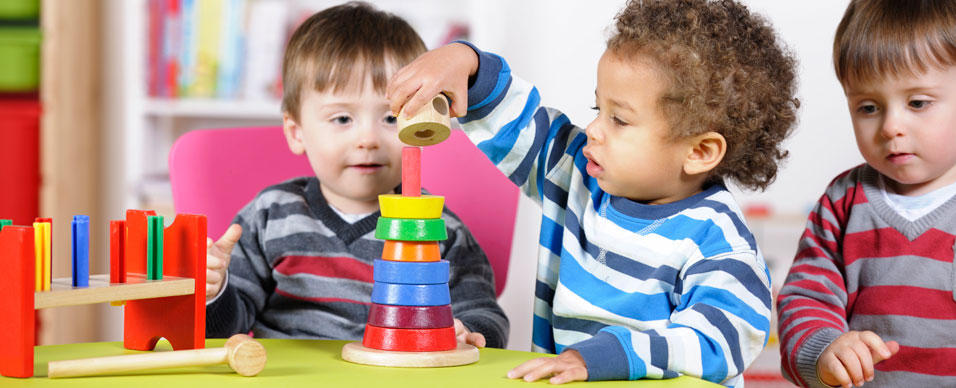 Çocuk çevresiyle etkileşim kurarak ve gözlemleyerek öğrenir.
Güven, bağımsızlık, öz denetim, sorumluluk alma
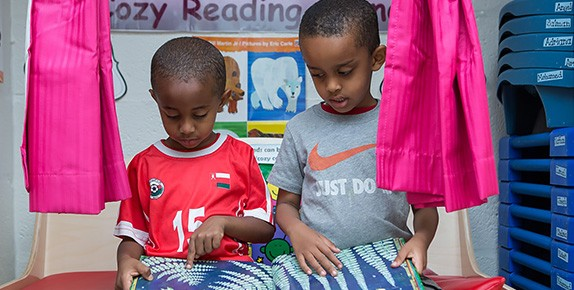 Ailenin Rolü
Okul programını destekleyen aile katılımı (okula yardım, okul aile işbirliği)
Çocuğa yardım sağlayıcı aile katılımı (etkinliklere katılma, veli toplantıları, çocuğa ev ödevleri konusunda yardımcı olma)
Çocuk hakkında öğretmen ile işbirliği
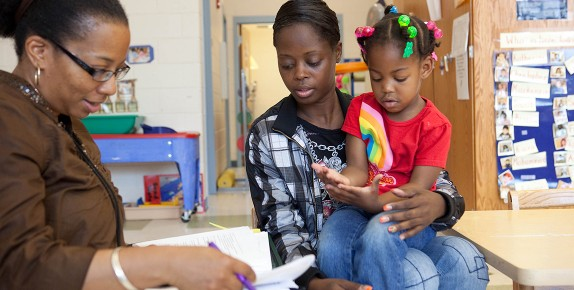 Öğretmenin Rolü
Çocukların öğrenme çabalarını cesaretlendirir ve öğrenmeler için model olur.
Sınıf ortamını program amaçlarına göre düzenler.
Fiziksel Ortam
Programın amaçları, hedefleri, aileler ve İdare Meclisi’nin görüşlerinin yanı sıra, yerel şartlar, iklim ve bölgesel tercihler, Head Start Merkezi oluşturulurken ön planda tutulur.
 Eğitim materyallerinin uzun süreli kullanıma hizmet eden, maliyeti düşük ve sağlam olmalarına dikkat edilir. 
Head Start Okulları’nın temel özelliği, çocukların kendilerini evlerinde hissetmelerini sağlamaktır.
Sınıflar doğal ışık alır.
Kaynaklar
Yılmaz, A.(2012). Head Start Programı. F. Temel(Ed.). Erken Çocukluk Eğitiminde Yaklaşımlar ve Programlar, ss.287-324.Ankara: Vize Yayıncılık.
Diken, İ.H. (Ed.) (2012). Erken Çocukluk Eğitimi. (2. Baskı)  Ankara: Pegem Akademi.
Aktan, Kerem, E., Kınık, E. (2006). Hiç Bir Çocuk Geride Kalmasın. Çoluk Çocuk Dergisi. 10(56):16-20.
https://www.acf.hhs.gov/ohs